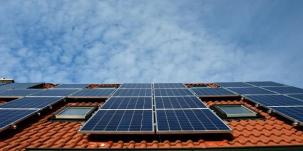 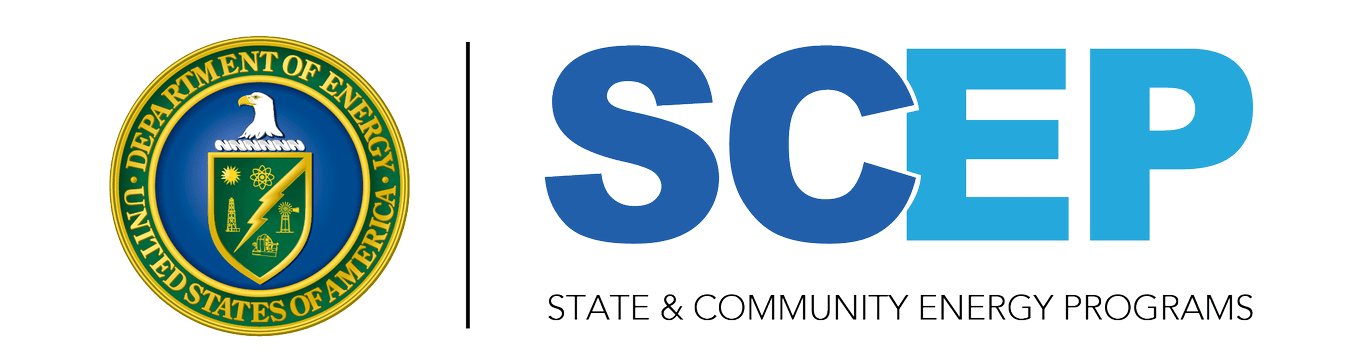 Energy Efficiency and Conservation Block Grant (EECBG) Program
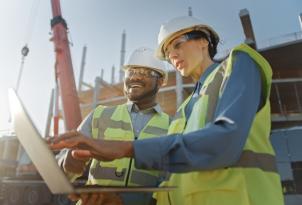 NAIHC Presentation
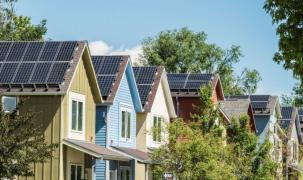 June 2024
Energy Efficiency & Conservation Block Grant (EECBG) | Deadline 5/31/25
14 flexible, eligible use areas
Project options enable place-based work
Total Tribal Funding:
$8,800,000
Example eligible activities:
Develop strategy to reduce energy in homes and/or Tribal facilities
Community Solar and Storage Installations
Energy Efficiency Retrofits, such as heat pump installations
Weatherization materials, like window replacements, insulation, etc. 
Workforce Development Programs (i.e., training energy auditors)
Creating plans for Housing Rebate Programs & other opportunities
774 Tribes, Alaska Native Villages and Corporations
 Allocations: ~$10,000 – $150,000
Application Alternative | Vouchers
Seeking a shorter application with fewer reporting requirements?  
Consider vouchers for Equipment Rebates and/or Technical Assistance. Use full allocation.
2
[Speaker Notes: Thanks, [Lisa/Corinna].

My name is Rosie Ricketts – I am delighted to join you all today. I am here to talk about the Energy Efficiency and Conservation Block Grant (EECBG) Program .I’m one of the technical project officers on this program, serving the Southwest and Alaska. Going forward in this presentation, I am going to use the acronym EECBG, or else we will be here all day.

What is the EECBG Program?
It’s a highly flexible formula grant program, for which 774 Tribes and Alaska Native villages are eligible. Local governments and US states are also eligible. These funds can be used for just about anything that reduces carbon emissions or promotes energy conservation in your community, such as audits of your housing stock to identify ways to bring down utility costs, strategic planning, or EV infrastructure.

There are 3 most important things to remember about the program:
Highly flexible and formula based. As I mentioned, this program is formula based. All federally recognized Tribes, Alaska Native Villages and Corporations are eligible for formula allocations, ranging from $10,000-$150,000. The allocations were determined by population size. There are 14 eligible use areas and they really do cover a wide range – from building audits, to energy efficiency retrofits, to strategic planning, to workforce development. The main takeaway here is that, if you have an idea for how you can bring down carbon emissions in your community, the EECBG Program probably is a good avenue to at least partially fund it.
Alternative to a traditional application process. DOE knows the applying and reporting on Federal grants can require a significant administrative burden. We’ve created an alternative to the traditional application – vouchers for equipment rebates or technical assistance – that really do cut down on this burden. We recommend the voucher option for all eligible entities with awards lower than $250K – including local governments. You can contribute your whole allocation to a voucher.
The final, most important thing to remember about this program is the deadline: May 31, 2025.]
Tribal governments can choose between grants or vouchers
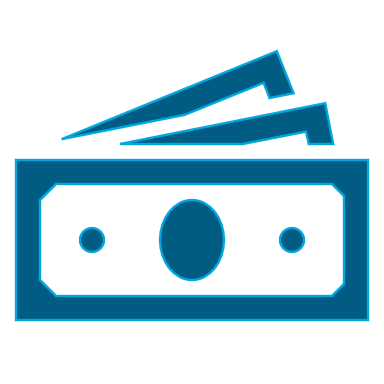 OPTION #1:  Traditional Grant
Why choose a grant?
Maximum flexibility to pursue a range of projects or multiple projects at a time​
Projects significant admin costs / staff time​
Projects involve financing
Traditional grants offer maximum flexibility (e.g., staffing, contracting to a company of your choice), hiring staff, or creating programs.
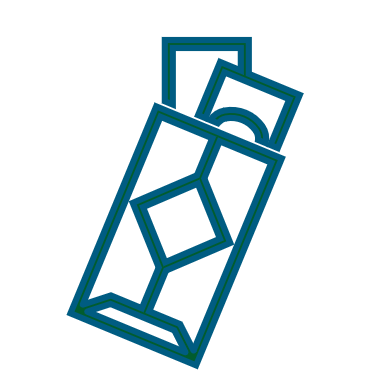 Why choose a voucher?
OPTION #2: Vouchers
Shorter application, fewer reporting requirements
Simpler process if you have a piece of equipment in mind or know exactly which kind of Technical assistance that you want
Minimizes procurement for hiring a consultant
Vouchers for equipment rebates and/or technical assistance. Vouchers are a great option for those that want to purchase and install equipment or conduct straight-forward analysis and planning.
[Speaker Notes: So, how do vouchers work? 

Well, there are a few things to know:

Firstly, you can apply for a voucher for an equipment rebate or technical assistance or both! 

The summary of vouchers is this: essentially, it’s a shorter application with fewer reporting requirements. We also can review and process your application more quickly. This is the route to go if you’ve got a pretty straightforward project in mind. There are two kinds of vouchers: equipment rebates, and technical assistance.

For equipment rebates: this covers both equipment and installation. If you have a specific type of equipment in mind, you submit a shorter application to DOE for approval. Once DOE approves it, you can go out and purchase it, and then DOE will reimburse you. Equipment examples can be: EV chargers, home insulation, energy efficiency home appliances, and more.

For technical assistance vouchers: For this type of voucher, you would submit a statement of work application to DOE explaining what type of technical assistance you need. Examples could be: energy planning, assessments, project scoping, and more. DOE would then assign a TA provider to you to execute the work. There are two main benefits: first, you don’t have to go out and procure your own technical assistance provider. Second, technically no money is exchanged – so there is significantly less reporting.  The obvious downside is that you don’t get to pick your own technical assistance provider.

So, why choose a voucher over a grant? The main thing is that it’s a much smaller administrative burden. The average tribal allocation is less than $20,000 – and this can really help to make it worth it.

Why choose a grant over a voucher? Two main reasons:
Grants provide the maximum amount of flexibility. You can do projects that pay for staff time or finance or anything else.
For the equipment rebate, you do need to front the money for reimbursement, which we know can be challenging.

Ultimately, the choice is yours! Either way, this is a highly flexible program, and the vouchers are simply an option you can pursue if you have a straightforward project in mind.]
Key Steps to apply for EECBG Program
3
4
1
2
Prepare Your Application
Submit Your Application
Submit Indication to Apply
Determine how to spend your EECBG Program funds
Confirm UEI status
Traditional Grants: Submit Pre-Award Information Sheet to EECBG@hq.doe.gov
Voucher Portal: 
Register directly on  voucher portal
Voucher Option: Voucher Portal
Traditional Grant: 
PAGE Platform
Consider using EECBG Program application support, including 1:1 no-cost assistance.
Review allocations
Learn about eligible uses of funds
Choose application type: Voucher vs Grant
Consider teaming with other Tribes
4
[Speaker Notes: Applying for the EECBG Program is straightforward. 
Because the grant is so flexible, the most important step is to take the time you need to decide how you’d like to spend your funds. We have several resources available to help you with this. Additionally, I’d like to note that you can team up with other Tribes or eligible entities. This means you only need to submit one application, which should reduce the administrative burden.
Then, you need to let DOE know that you intend to apply. For the vouchers, you can register directly on the voucher portal. For the traditional grants, you’ll need to email the DOE team a form. We do ask that you do this as soon as possible, so that we can connect you with relevant resources.
Then, we have several resources to support you in the application process, including 1:1, no-cost application support from the National Indian Health Board (NIHB).
When it comes time to actually submit your application, you’d do so either on the voucher portal or on the PAGE system. I’ll go into details about this on the next slide, but the main thing to know is that we have two different web portals to use to apply for the program: one for traditional grants, which is the PAGE system that you are used to. The other is for the voucher application.]
Pre-Application Steps | Deep Dive
5
[Speaker Notes: Ok – so, how do you really get started.

Well, the first thing you’ll need to do is make sure that you have a Unique Entity Identifier (UEI). To access this, go to SAM.gov. While you are there, register in the SAM system.

The next steps will depend on whether you are applying for a traditional grant or voucher. 

If a traditional grant, the next step is to register to receive and acknowledge your award at www.fedconnect.net. Then submit a Pre-Award Information Sheet – which you can find on our website – to the EECBG Inbox.

If pursuing a voucher, you only need to register directly in the voucher portal.]
Guide to the Websites | Application-Specific Websites
DOE PAGE System
EECBG Voucher Portal
Applicants will use PAGE to submit their grant applications.
Applicants will use PAGE to submit their voucher applications.
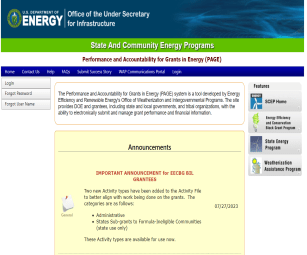 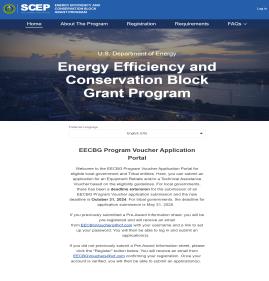 https://www.page.energy.gov/default.aspx
https://doerebates.my.site.com/eecbgvouchers/s/?language=en_US
[Speaker Notes: The main thing to know is that we have two different web portals to use to apply for the program: one for traditional grants, which is the PAGE system that you are used to. The other is for the voucher application. Again, the Voucher Portal is designed to be user friendly!]
EECBG Program | Eligible Activities
Eligible activities range from strategy development to clean energy deployment
Funds can be used community-wide; not just for government buildings and facilities
Local govts and Tribes can fund clean energy projects or launch clean energy programs
Strategy Development
Technical Consultant Services
Building Energy Audits
Financial Incentive Programs 
Energy Efficiency Retrofits
Energy Efficiency and Conservation Programs for Buildings and Facilities 
Development and Implementation of Transportation Programs 
Building Codes and Inspections
Energy Distribution Tech. for Energy Efficiency
Material Conservation Programs
Reduction and Capture of Methane & Greenhouse Gases
Traffic Signals and Street Lighting 
Renewable Energy Technologies on Government Buildings 
Programs for Financing, Purchasing, and Installing Energy Efficiency, Renewable Energy, and Zero-Emission Transportation (and associated infrastructure) Measures
New activity added by IIJA
7
[Speaker Notes: Ok, so now that we’ve worked through these logistics, let’s talk about what you can do with these funds.

Listed on this slide are all of the eligible uses of EECBG Program formula grants. I show this not to go into detail, but to give you a sense of the breadth of avenues that you can pursue with this program.]
EECBG Program Activities | Housing Focus
Each EECBG Program eligible use listed below is well-suited to housing programs. 
Examples explain how EECBG Program funds can bring down the cost, reduce energy use in single & multifamily homes.
Strategy Development
Example: Develop a strategy to identify households in need of energy efficiency improvements.
Potential Collaborations: 
Blueprint #1A: Energy Planning
Consider using EECBG funds to plan for other energy-related federal funding . 
Can use technical consultant to support strategy development.
Building Energy Audits (Assessments)
Example: Perform energy audits to determine homes in need of upgrades and retrofits. 
Potential Collaborations: 
Blueprint #2A: Energy Efficiency - Energy Audits & Building Upgrades 
DOI’s Tribal Electrification Program and/or BIA Tribal Electrification Program Grants
Energy Efficiency Retrofits
Example: Install energy efficient equipment (i.e., cool roofs, insulation, solar) to reduce cost of energy. 
Potential Collaborations: 
Blueprint #2A/#2B: Energy Efficiency - Energy Audits and Building Upgrades/ - Energy Savings Performance
Tribal Home Energy Rebates
Building Codes and Inspections
Example: Develop and implement building codes and inspection services to promote building energy efficiency.
Potential Collaborations: 
Blueprint #2D: Building Performance Standards, Stretch Codes
Weatherization Assistance Program (WAP)
8
[Speaker Notes: But this is a housing focused-conference. So, what can you do with EECBG Program grants to make housing more affordable for your Tribal members?

Well, there’s actually quite a bit.

1. You could develop a strategy to identify households in need of energy efficiency improvements, which would drive down the cost of their electric bills.
2. You could do audits or assessments of specific homes to learn exactly what they need to be more efficient.
3. You could create new building codes to ensure that all future housing is built to be energy efficient
4. Or, you can upgrade houses yourself! You can use these funds to purchase weatherization equipment or renewable energy equipment like solar panels. Just about anything that makes paying for electricity or heating in a house more affordable while reducing reliance on fossil fuels.]
How EECBG funds can support Tribal Home Energy Rebates Funds
Outreach and Awareness Campaigns
Building Energy Audits (Assessments)
EECBG Program funds can go towards building energy audits to identify opportunities to save energy through purchasing equipment eligible for rebates
To reach residents about Rebates funds, use EECBG Program dollars to conduct outreach and create an awareness campaign
Purchase of Other Weatherization, Power Generation or Appliance Materials
Workforce Development
EECBG Program funds can train appliance installers or other technicians for energy efficient materials purchased with Rebates funds
For installation or purchase of materials not eligible for Rebates, such as:
Energy generation: solar PV, battery storage
Electric Transportation:  EV chargers
9
[Speaker Notes: And there’s still more. Lisa spoke earlier today about the home energy rebates program. Well, you can do work to support those efforts too with EECBG Program funds.

I mentioned assessments on the previous slide. You could use EECBG funds to help determine which homes are most in need of energy efficient appliances or materials.
You could also put funds in to training tribal members to install this energy efficiency equipment.
You could conduct an awareness campaign in your Tribe to prepare folks for these rebates
Or, you could purchase materials that aren’t covered by the rebates program, like energy generation technology such as solar panels or battery storage.]
EECBG Program | Technical Assistance Can Amplify Impact
Blueprints & Blueprint Cohorts:
Energy Efficiency & Conservation Strategy (EECS) support
1
2
3
High-impact project/program ideas with by step-by-step instructions.
Note: some Blueprints are specifically geared toward Tribes.
Blueprint cohorts provide opportunity to learn from peers and experts, share best practices, and gain insights on successful deployment strategies.
Applicants to the EECBG formula program required submit an EECS. 
The National Renewable Energy Laboratory will provide 10-20 hours or more upon request to support EECS development. 
This support will include establishing a baseline of understanding and energy planning basics.
Request support: EECS_TA@nrel.gov
Community Energy Fellows:
DOE-sponsored staff based in communities to increase the capacity and impact of EECBG-funded projects.
Fellowships last 18 months. 
Fellowships provided to Tribes on a competitive basis.
10
FOR INTERNAL USE ONLY
[Speaker Notes: DOE has more to offer than just funds to support your program.

Blueprints. If you’re struggling to know where to start, I suggest that you take a look at our Blueprints, which are listed on our website. These are shovel-ready project ideas that have step-by-step instructions for how to achieve them. We even have some directly tailored to Tribes. If you’d like, you can also join a cohort of other Tribes and local governments pursuing similar work, We meet monthly to learn from experts on specific topics and one another.
Community Energy Fellows. We’ve heard time and time again that Tribes need more staff to support all of the federal funding coming their way. You can actually apply to have a fully-funded staff member work in house on energy related issues. As long as a good portion of their work will be on EECBG program investments, they can support your Tribe on a full time basis for up to 18 months.
Energy Efficiency and Conservation Strategy Support. One of the required elements of the application is a strategy document which explains how your EECBG Program award would advance your overall energy goals. If you don’t have an energy strategy or are hoping to refresh yours, you can get up to 20 hours of free technical assistance from the National Renewable Energy Labs (NREL).]
Where to go for EECBG Program Support?
Our team holds bi-weekly Office Hour Sessions specifically for Tribes. Come with questions or just to listen in! Sign up here: https://forms.office.com/g/HFbPGmsgg8
Office Hours
1
The National Indian Health Board (NIHB) will provide no-cost 1:1 application support to EECBG Program applicants (for both traditional grants and vouchers). 
Request support here: environmentalhealth@nihb.org
1:1 Application Support
2
Connect with Project Officer or Vouchers Team
See next slide for more information. 
If pursuing a voucher, you will connect directly to our vouchers team. If pursuing a traditional grant, you can write directly to your regional Project Officer.
3
11
[Speaker Notes: I’ve said a lot today, and so I am sure you have many questions. Luckily, there are LOTS of ways to get in touch with our team.

Office Hours. On every-other Thursday, we host Tribe-specific Office Hours to answer questions about the program. Feel to drop in to ask questions, hear another overview of the program – really anything you need.
1:1 Application Support: You can also access no-cost, 1:1 application support from the National Indian Health Board.
Finally, you can write to our team directly.]
How to contact the EECBG Program team? Depends on vouchers vs. grants!
General Questions? 
Not sure about your application type, or just want to connect with our team in general? 
Write to our general inbox: eecbg@hq.doe.gov
Northeast
Kate Donatelli
Katherine.Donatelli@hq.doe.gov
Pursuing a Voucher? 
Write to: dl-eecbgvouchers@hq.doe.gov
Note: if you are pursuing a voucher, you will not be working with the project officers on the map to the right. Please only write to this email.
Southwest / Alaska 
Rosie (Gloria) Ricketts
Rosie.Ricketts@hq.doe.gov
Midwest 
Tom Schultz
Thomas.Schultz@hq.doe.gov
Pacific Northwest 
Margaret Benson
Margaret.Benson@hq.doe.gov
Mid-Atlantic
Karen Wu
Karen.Wu@
hq.doe.gov
Pursuing a Traditional Grant? 
Write to your regional Technical Project Officer.
See map to the right for contact by region.
California / Hawaii
Audrey Bragg 
Audrey.Bragg@hq.doe.gov
Southeast
 Lesley Fore
Lesley.Fore@hq.doe.gov
Plains / South Central
Art Romero
Arturo.Romero@hq.doe.gov
12
[Speaker Notes: On this slide, see the options for connecting with a member of our team directly.

If you are pursuing a voucher, write to dl-EECBGvouchers@hq.doe.gov.  I promise there are real people behind the distro-list!

Or, if you are pursuing a traditional grant, the emails for the respective Technical Project Officers are listed on the page for each state.]
Access EECBG Program Resources
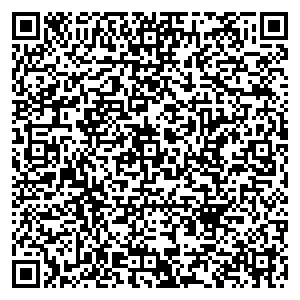 Linktree Contains Links to: 
Allocation Amounts
Voucher Portal
EECBG Main Page
EECBG Tribe-Specific Website
Awarded Project Examples
Blueprints Page
13
[Speaker Notes: Feel free to scan this slide – it contains a linktree to all of the relevant EECBG-tribal documents!

Thanks for your time, and back over to Corinna for the next part of our session today.]